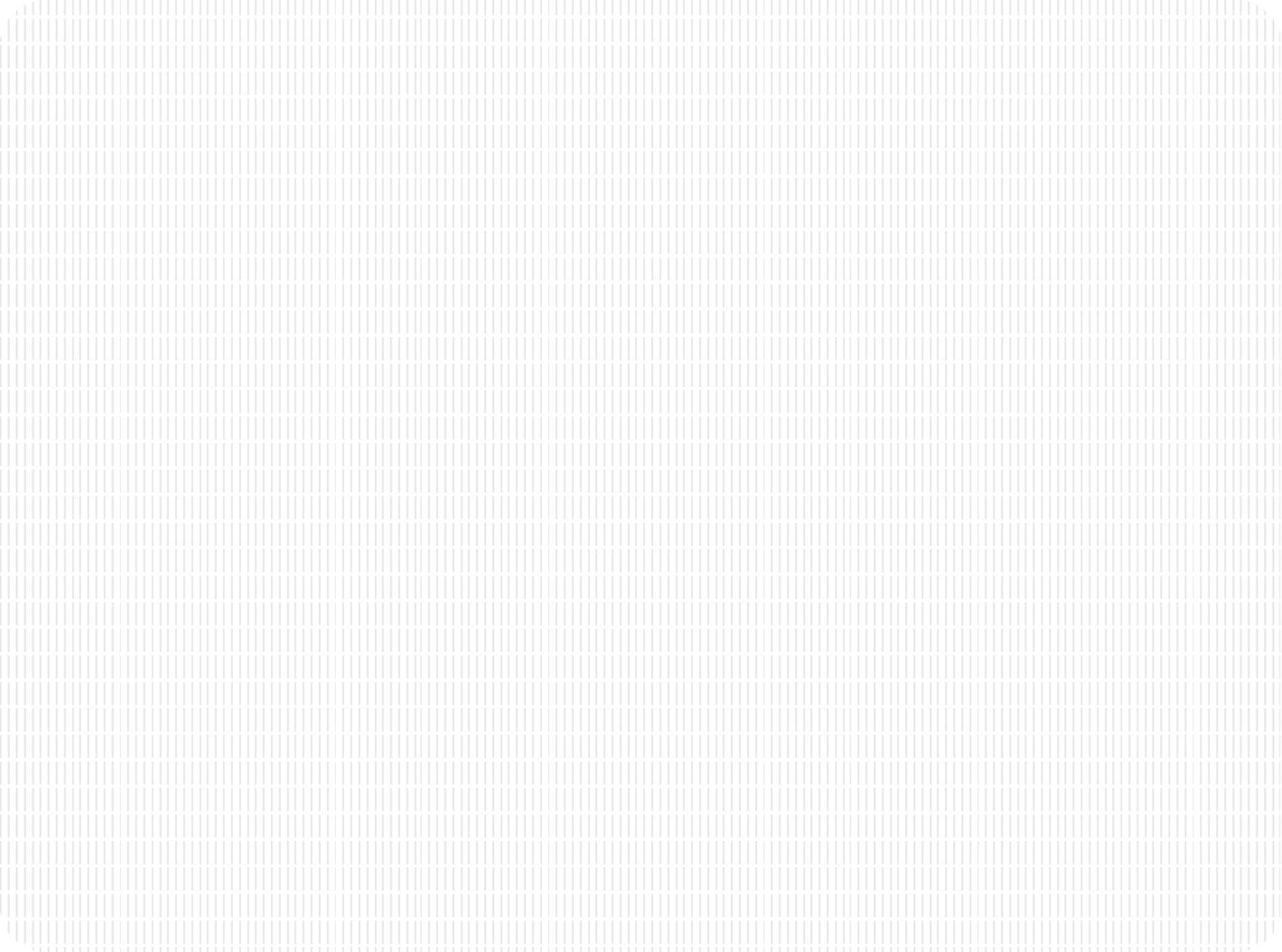 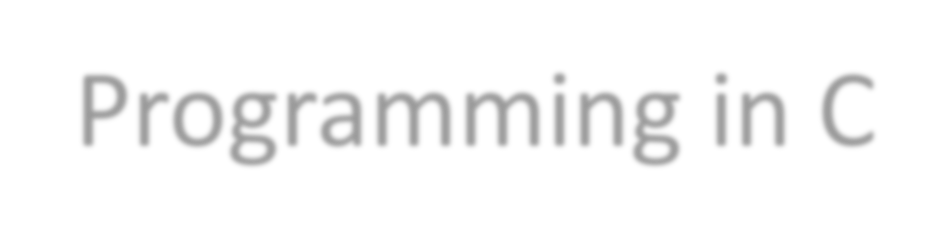 Programming in C
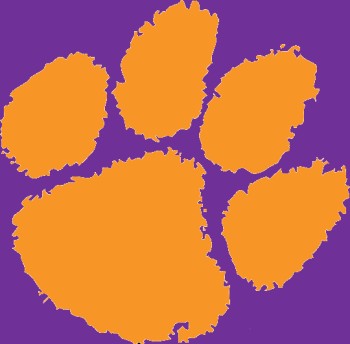 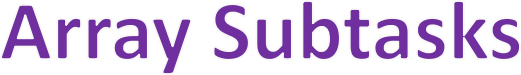 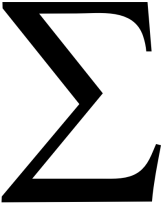 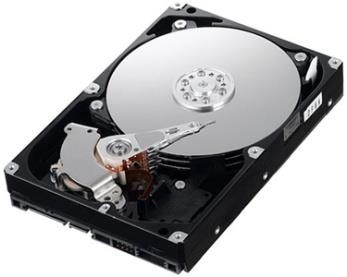 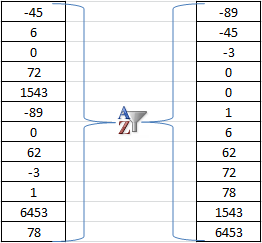 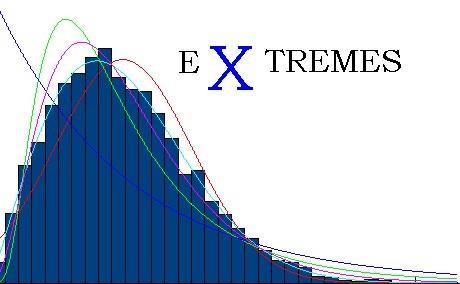 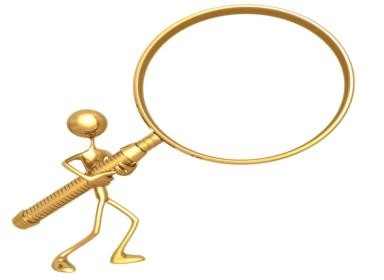 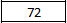 1
Programming with Arrays
Subtasks
Partially-filled arrays
Loading
Searching
Sorting
Sum, average
Extremes
2
Partially-filled Arrays (Common Case)
Must be declared some maximum size
Program must maintain
How many elements are being used
and/or
Highest subscript
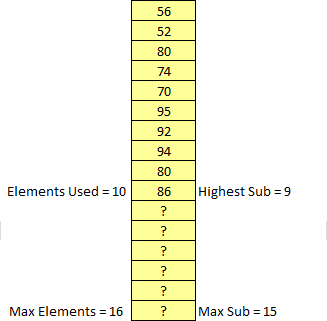 3
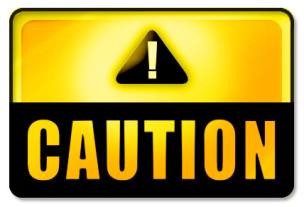 Sizeof and Arrays
Operator sizeof returns the total bytes in the  argument
Total elements = sizeof(array) / sizeof(data-type)
Example
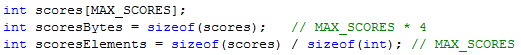 ⚫
Sizeof does not return total bytes being used
You cannot use sizeof to determine the number of  elements being used in a partially filled array
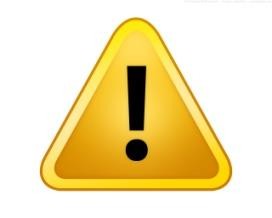 4
Loading an Array
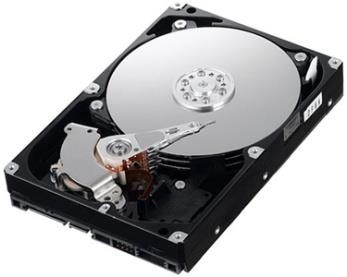 Be careful not to overfill
Do not read directly into array elements
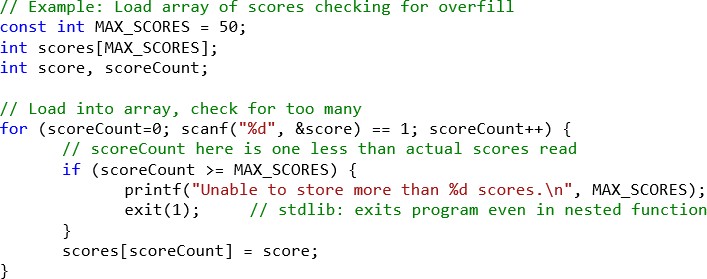 5
Loading a Two-dimensional Array
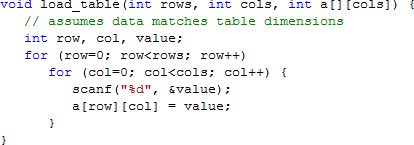 6
Safer 2D Load
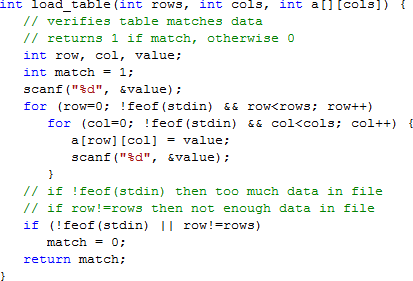 7
Searching an Array
Linear search
Simple
Binary search
Requires sorted array
Generally faster for
large arrays
May require the use of  an indicator to denote  found or not found
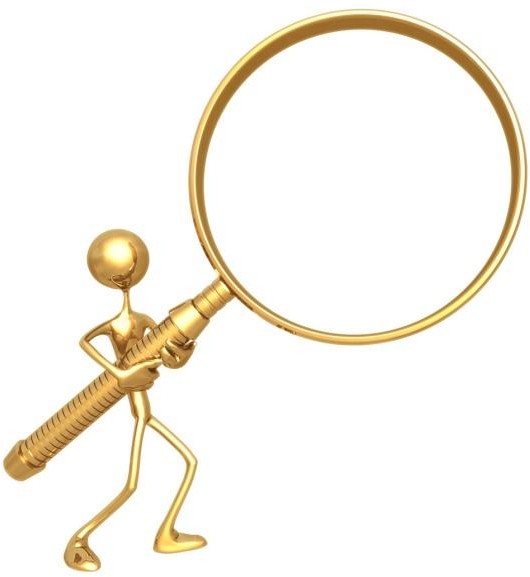 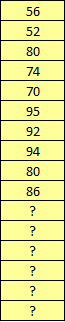 74?
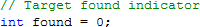 8
Linear Search Example Using While
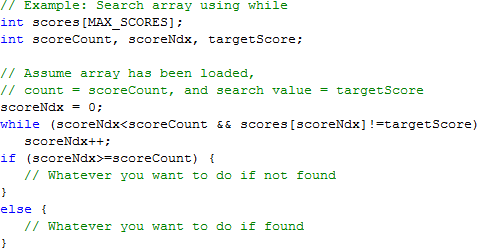 9
Linear Search Example Using For
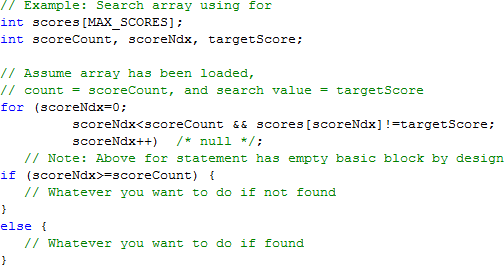 10
Sorting
Place array into some  order
Ascending or descending
Many types
Simple: Selection
More intelligent: Bubble,  selection, insertion, shell,  comb, merge, heap, quick,  counting, bucket, radix,  distribution, timsort,  gnome, cocktail, library,  cycle, binary tree, bogo,  pigeonhole, spread, bead,  pancake, …
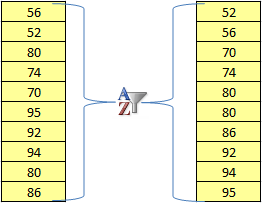 11
Selection Sort
Compare element to all elements below and then  move to next element, swap when appropriate
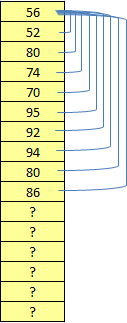 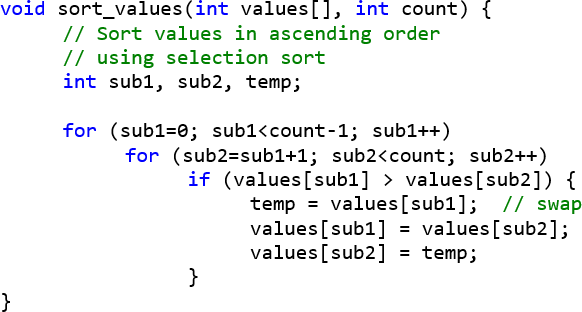 12
Bubble/Sinking Sort
Compare adjacent elements, swap when appropriate
Stop if no swaps on a pass
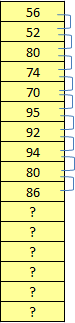 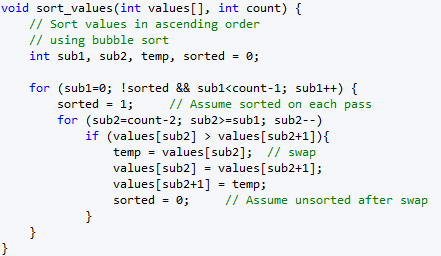 13
Sum & Average Example
Verify positive count before computing average
Protects against division by zero
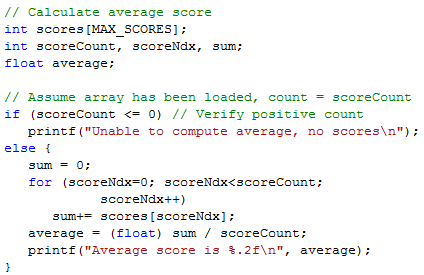 14
Extremes
Same techniques as chapter 5 – best:
Assume first is extreme
Compare others to current extreme
Replace extreme when finding new extreme
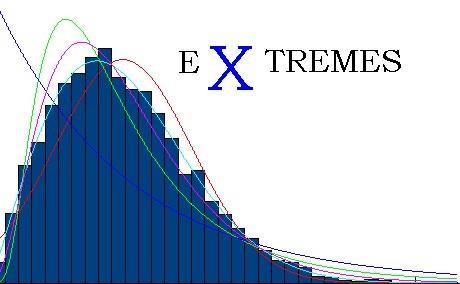 15
Extremes: Find	Maximum Example
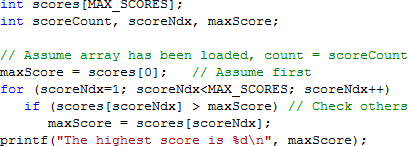 16
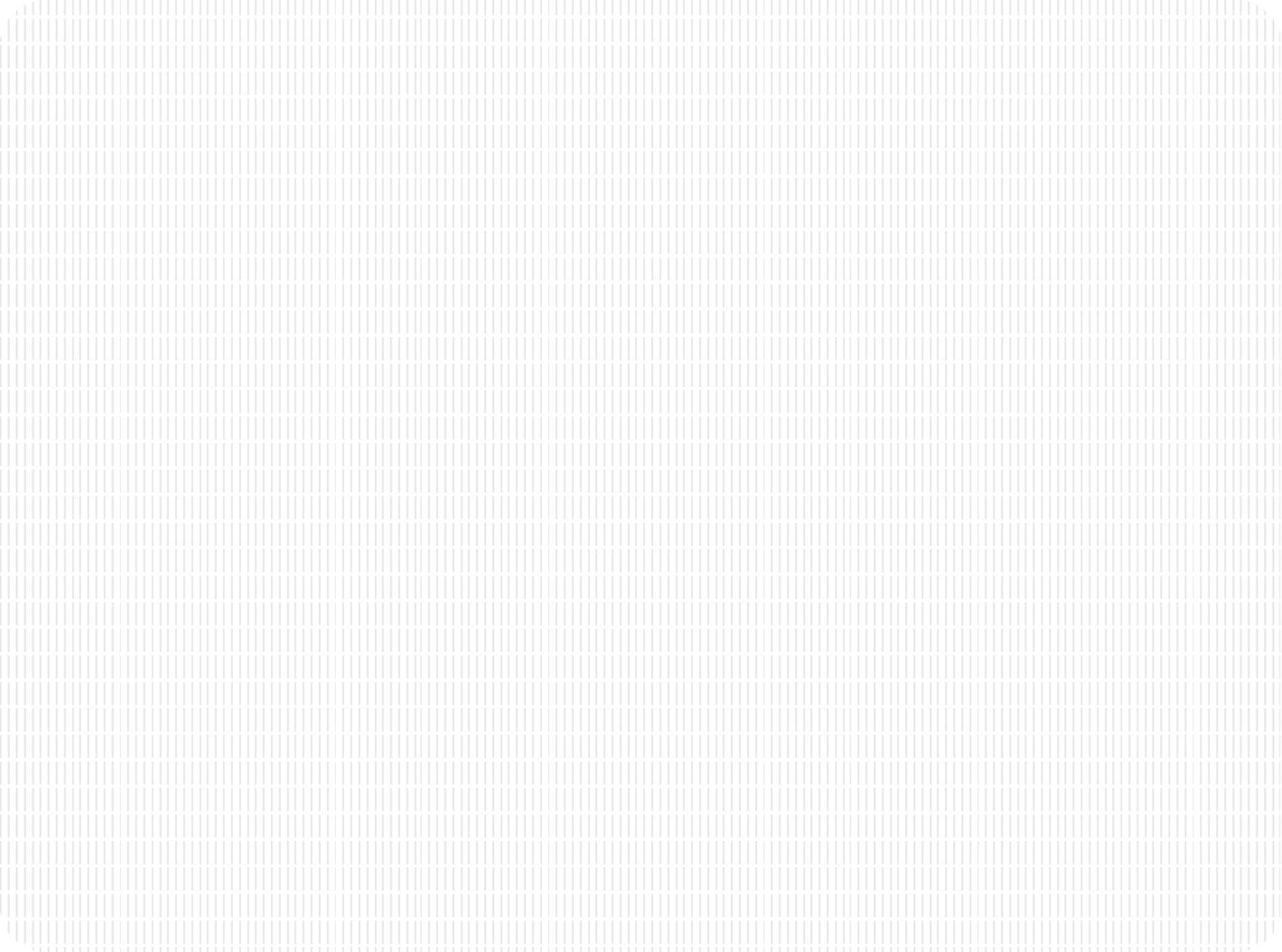 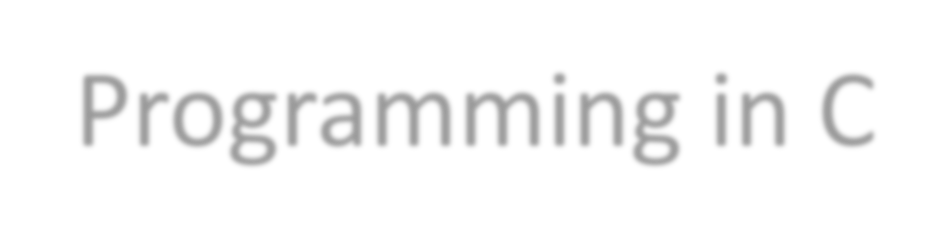 Programming in C
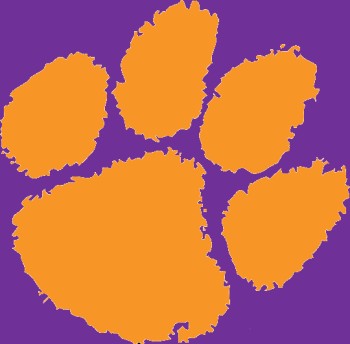 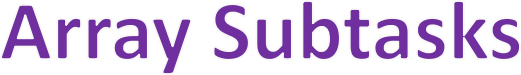 T H E	E N D
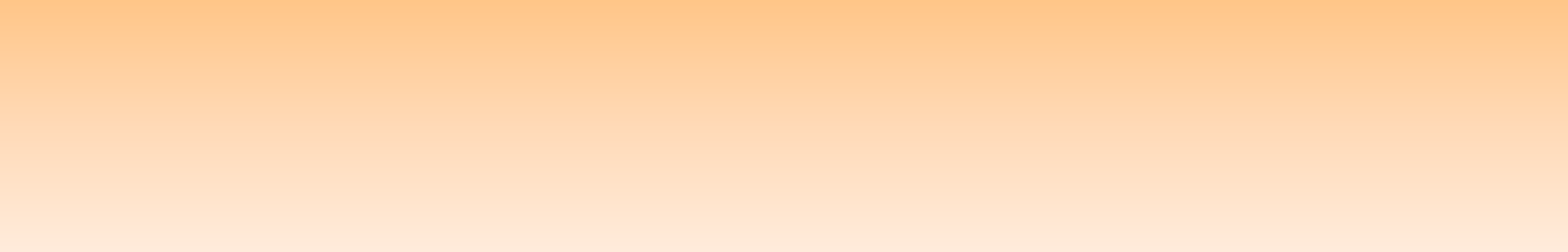 17